Конспект занятия по формированию элементарных математических представлений
«Путешествие по математическим заданиям»
Подготовительная группа №2
 «Цветик-семицветик»
Подготовила Рабынина В.В.
Программное содержание
Продолжать учить самостоятельно составлять и решать задачи на сложение и вычитание в пределах 10.
Упражнять в умении ориентироваться на листе бумаги в клетку.
Учить «читать» графическую информацию, 
обозначающую пространственные отношения
 объектов и направление их движения.
-    Развивать внимание, память, логическое мышление.
Игровое упражнение 
«Сделай картинку похожей»
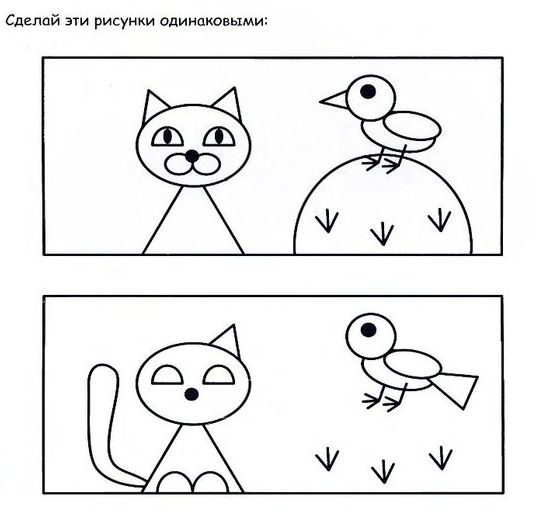 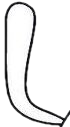 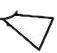 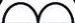 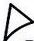 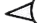 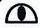 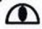 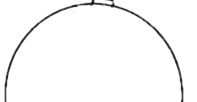 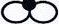 Игровое упражнение «Числовая линейка»
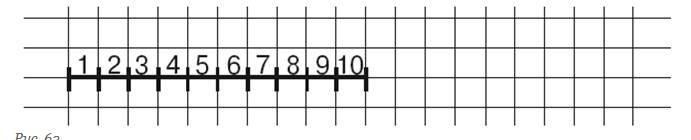 Игровое задание «Рисуем задачу»
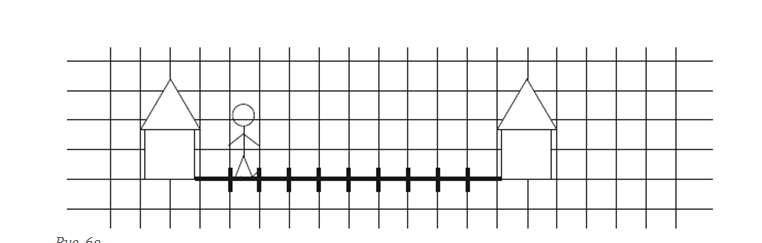 3 + 2 = 5
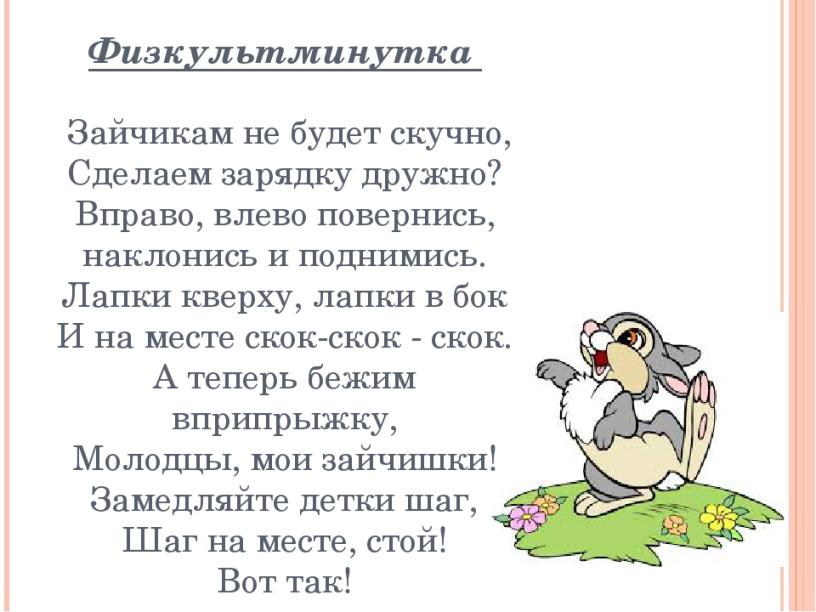 Игровое упражнение «Спрячь фигуры»
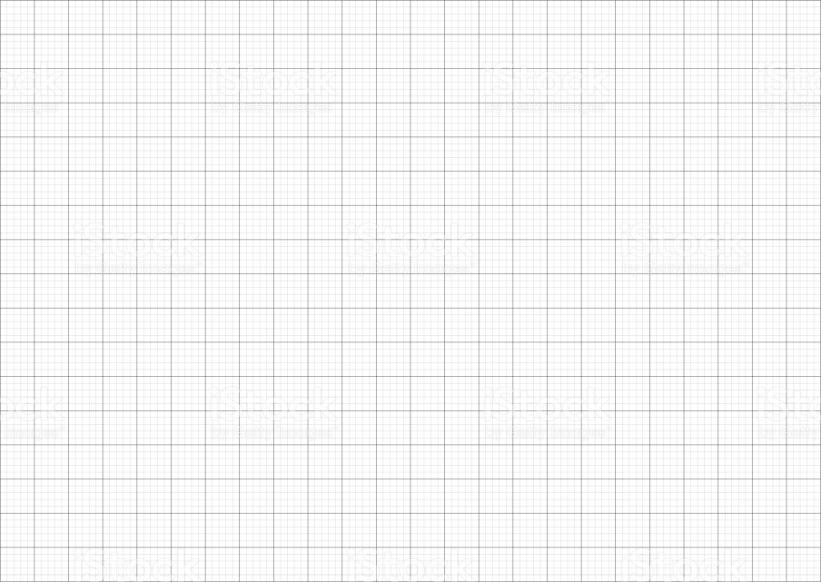 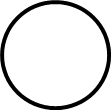 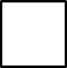 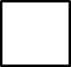 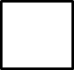 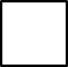 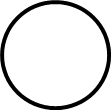 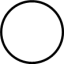 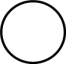 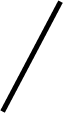 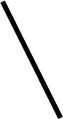 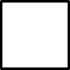 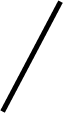 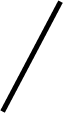 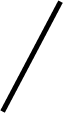 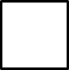 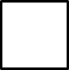 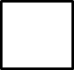 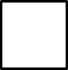 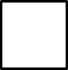 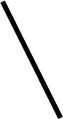 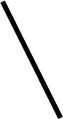 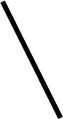 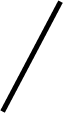 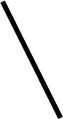 Игровое упражнение «Ищем дорожку к домику»
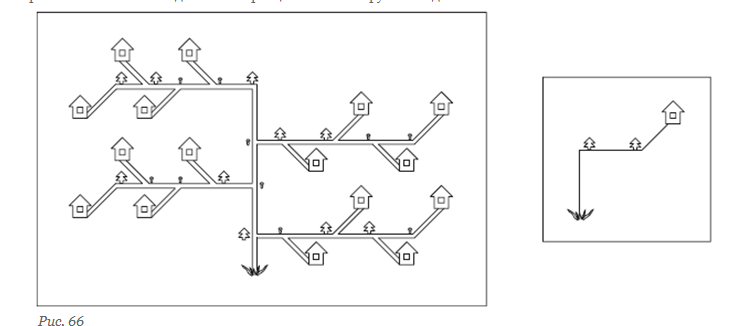 молодцы